150. ¡Oh, Glorioso Mensaje!
Oh, glorioso mensaje aquel
Que escucha el hombre fiel:
En Jesús no hay mudanza alguna;
Siempre el mismo es Él.
Salva aún a los pecadores,
Y al ciego le hace ver;
Hoy se salvan por la fe sencilla
En su eternal poder.

Coro:
Cristo es hoy y ayer el mismo,
Para siempre es fiel;
Todo cambia menos Cristo,
Inmutable es Él.
¡Gloria sea a Él! ¡Gloria sea a Él!
Todo cambia menos Cristo;
Fiel y firme es Él.
2. El amigo de pecadores
Te buscando está;
Oh, ven pronto a los pies de Cristo,
No demores ya.
El que dijo, “No te condeno,
Ya ve, no peques más”.
Te dará, como entonces dio,
Perdón, consuelo y paz.

Coro:
Cristo es hoy y ayer el mismo,
Para siempre es fiel;
Todo cambia menos Cristo,
Inmutable es Él.
¡Gloria sea a Él! ¡Gloria sea a Él!
Todo cambia menos Cristo;
Fiel y firme es Él.
3. Como cuando en el mundo estuvo,
Andando, haciendo bien,
Por la fe puede Cristo ahora
Dar salud también;
El que dio la salud a aquella
Mujer que le tocó,
Hoy por fe da salud, lo mismo
Como entonces dio.

Coro:
Cristo es hoy y ayer el mismo,
Para siempre es fiel;
Todo cambia menos Cristo,
Inmutable es Él.
¡Gloria sea a Él! ¡Gloria sea a Él!
Todo cambia menos Cristo;
Fiel y firme es Él.
4. A los que a Emmaus andaban
Cristo acompañó;
Andará siempre con nosotros,
Pues lo prometió.
Viene un día del alto cielo
(Al Padre Él ascendió)
Mas el mismo Señor será
Que por nos se entregó.

Coro:
Cristo es hoy y ayer el mismo,
Para siempre es fiel;
Todo cambia menos Cristo,
Inmutable es Él.
¡Gloria sea a Él! ¡Gloria sea a Él!
Todo cambia menos Cristo;
Fiel y firme es Él.
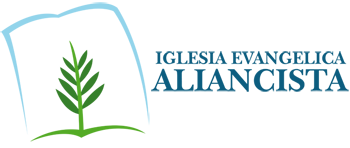